СОЦИАЛЬНЫЕ ПОСОБИЯ
«Детские»
«Болельные»
«Биржа»
«Пенсия»
Социальные пособия
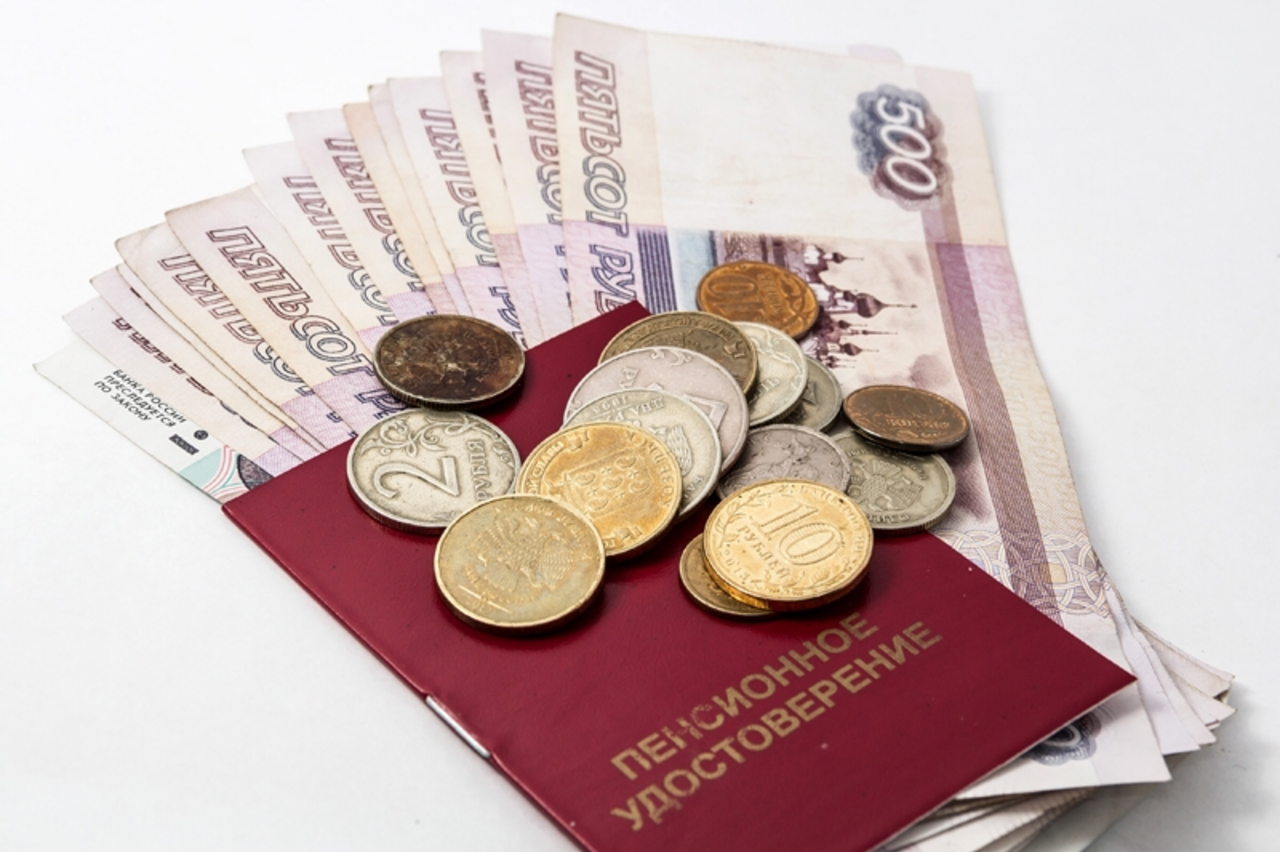 Социальные пособия - это выплаты, производимые гражданам в установленных законом случаях ежемесячно, периодически или единовременно, с целью возмещения полностью либо частично временно утраченного заработка или оказания материальной поддержки.
Виды социальных пособий
Пособие по временной нетрудоспособности
Пособие по безработице
Детские пособия
Детские пособия
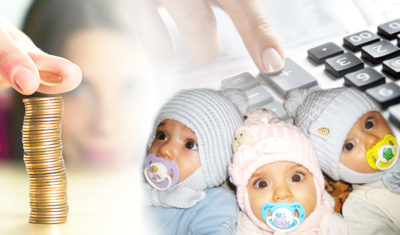 пособие по беременности и родам;
единовременное пособие женщинам, вставшим на учет в медицинских учреждениях в ранние сроки беременности;
единовременное пособие при рождении ребенка;
ежемесячное пособие по уходу за ребенком до 1,5 лет;
ежемесячное пособие на ребенка, установленное в субъекте РФ;
материнский капитал;
единовременное пособие при передаче ребенка на воспитание в семью;
единовременное пособие беременной жене военнослужащего, проходящего военную службу по призыву;
ежемесячное пособие на ребенка военнослужащего, проходящего военную службу по призыву.
Основные виды пособий, порядок их назначения и условия регламентированы законодательством. Претендовать на материальную помощь могут только отдельные категории граждан, при этом каждая заявка рассматривается в индивидуальном порядке.
В зависимости от продолжительности, различают выплаты, начисляемые
РЕГУЛЯРНО
(ежемесячно, ежегодно)
ЕДИНОРАЗОВО
Категории населения, которым положены социальные выплаты
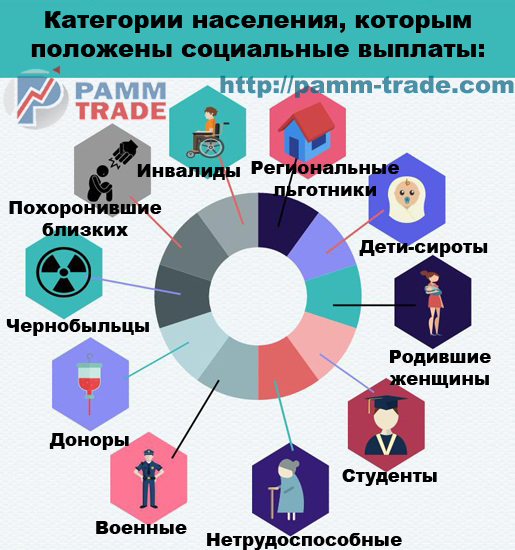 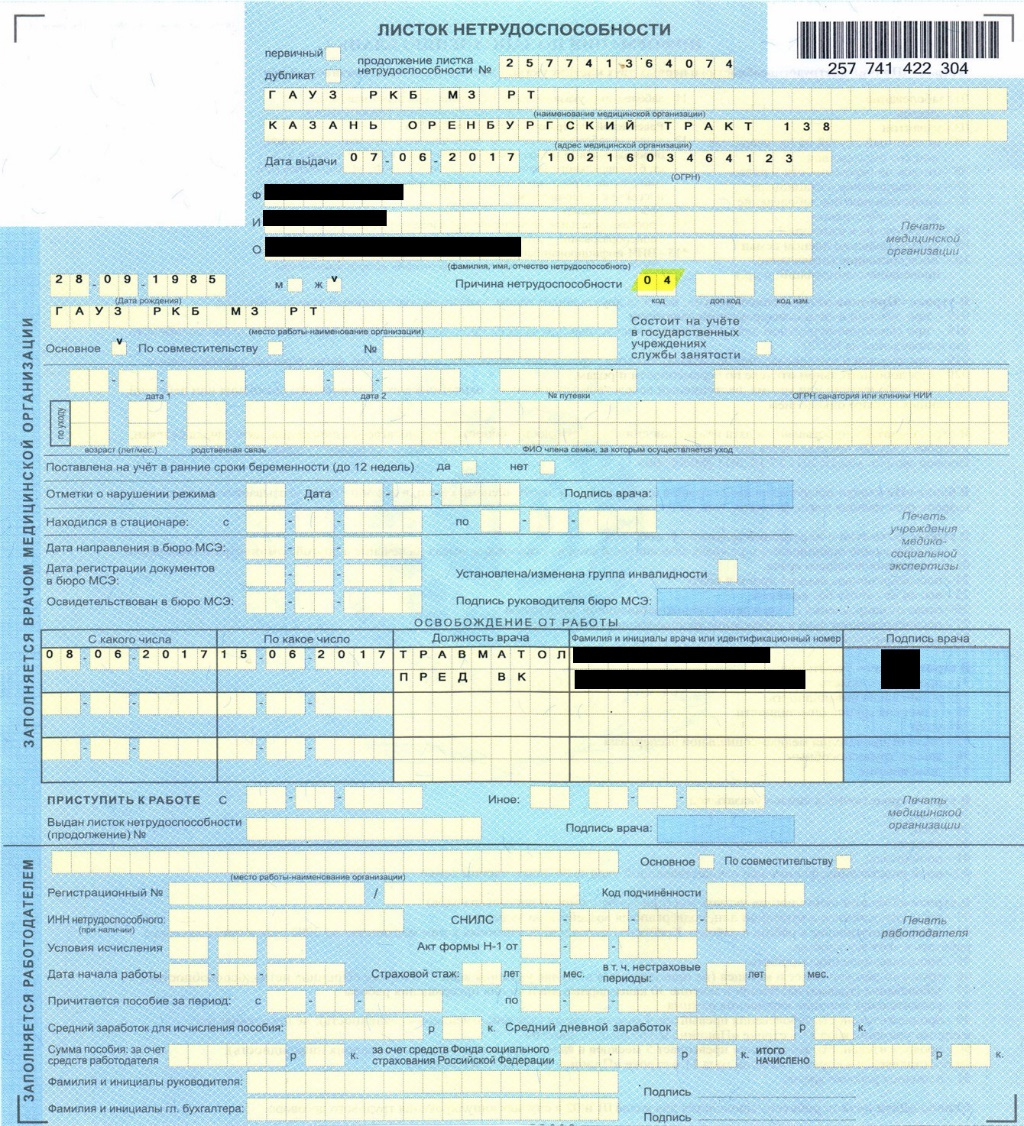 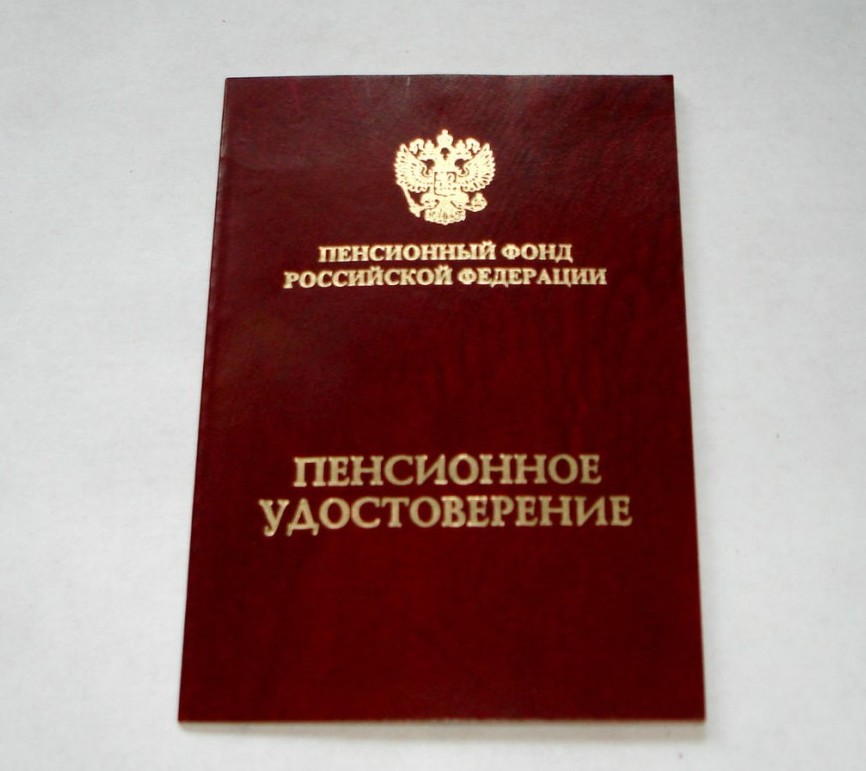 Домашнее задание
Стр. 139-150
Таблица «Виды социальных пособий в России»